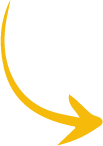 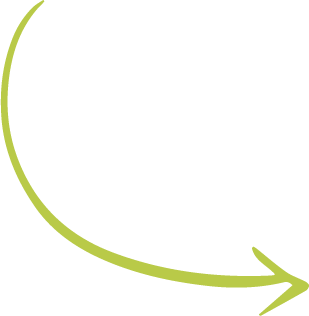 Show & Tell # 1 
Taxi Licensing Alpha
1st August 2023
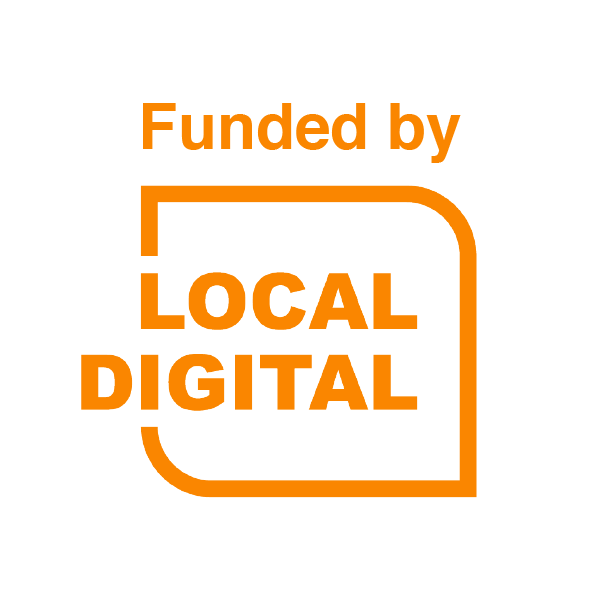 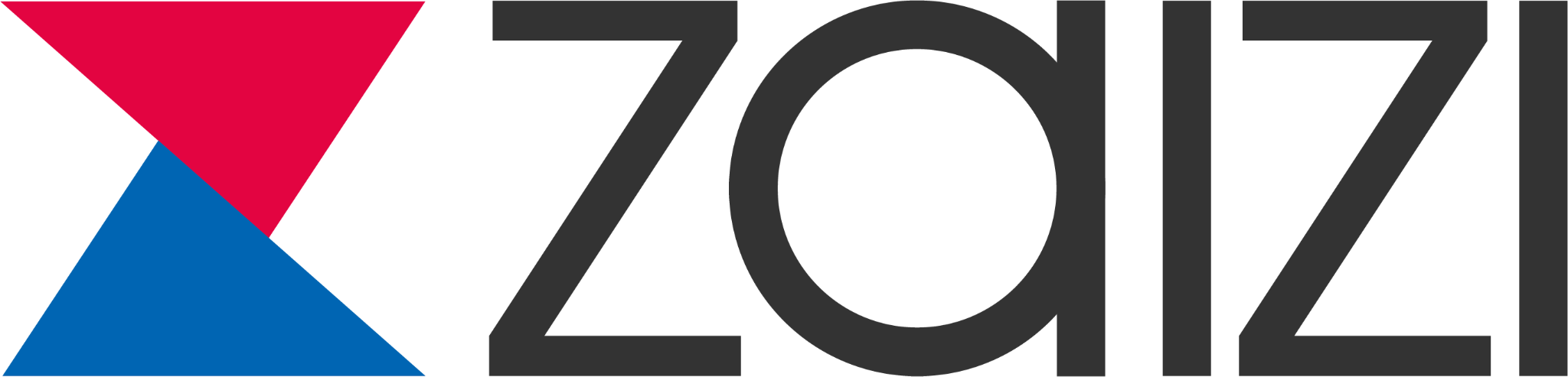 This project has been funded by the DLUHC Local Digital Fund
Agenda
Background
Meet the team
Sprint Zero  - The Kick off 
Delivery plan 
Next Steps 
Q&A
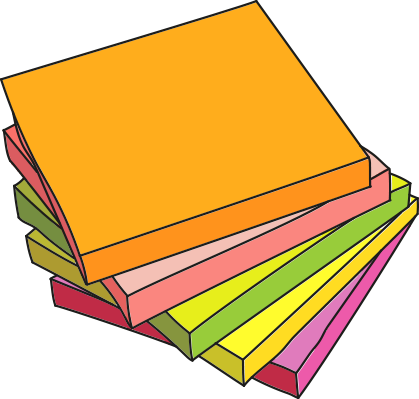 Background - The Why?
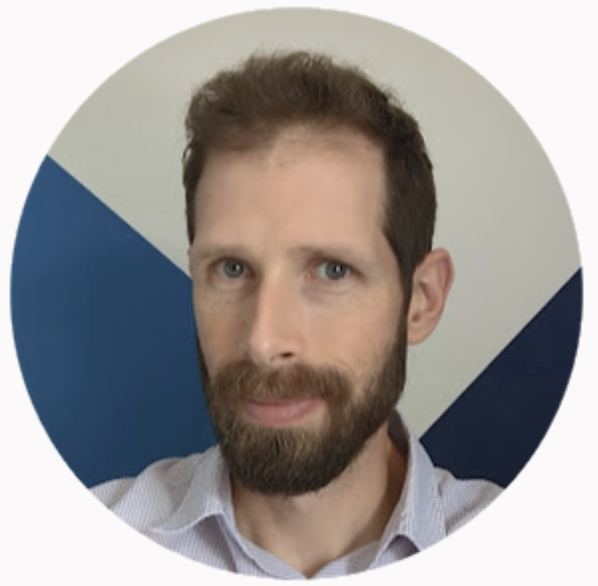 Alpha: exploring and prototyping a digital service for taxi licence holders to manage their licenses
Rushmoor Taxi Licensing Services Discovery in 2019/20
Rushmoor Taxi Licensing Alpha and prototype in 2020
Local Digital alpha funding bid 2021/22
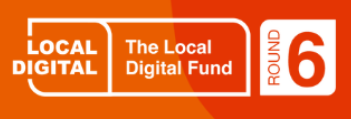 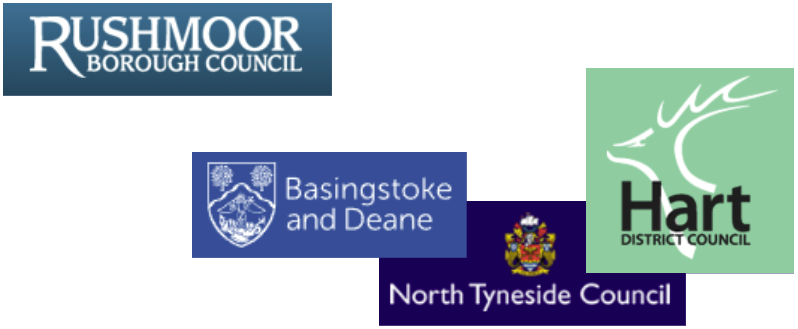 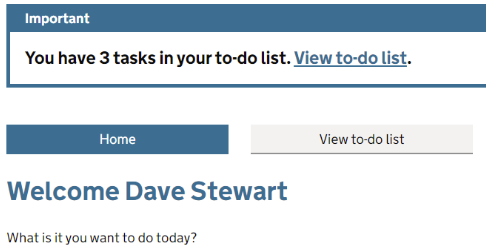 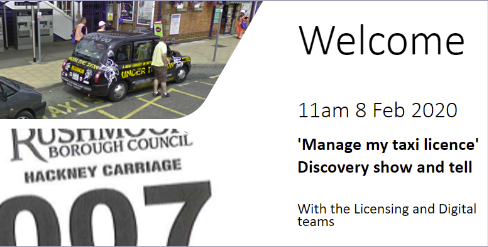 …leading collaboration with…
Meet the team
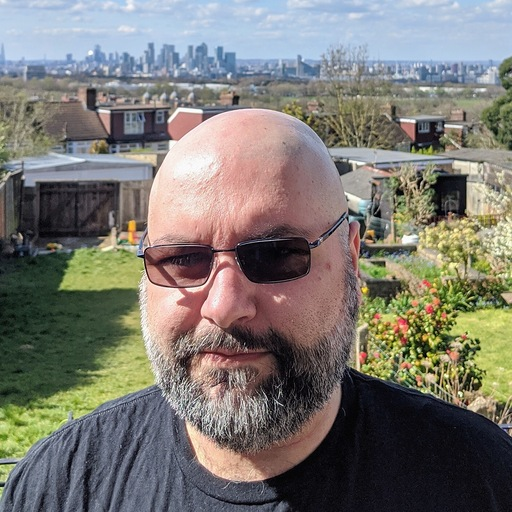 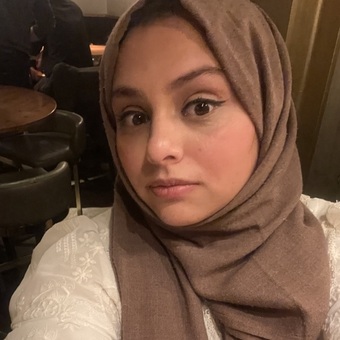 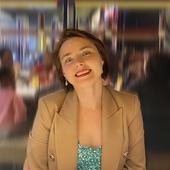 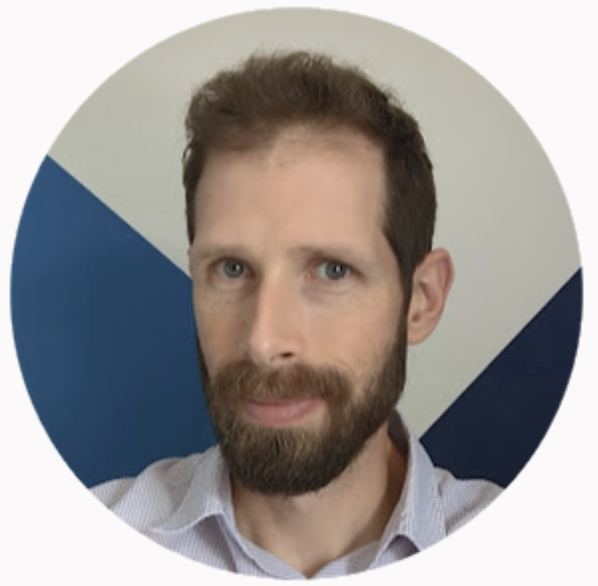 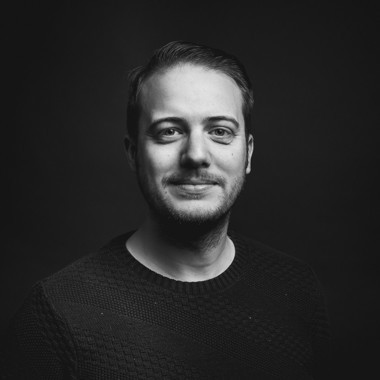 Seyed Razavi-Nematollahi
Lead Solutions Architect
Olga Kramarenko
Agile Delivery Manager
Areeba Siddiqui
 Product Manager
Alex Stone
 Business Analyst/Service Designer
Craig Eldridge
 Software Developer
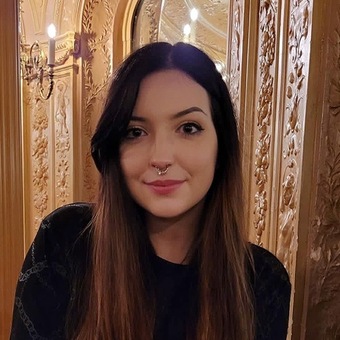 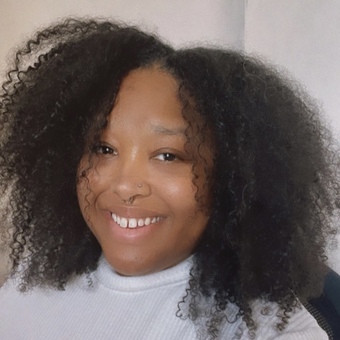 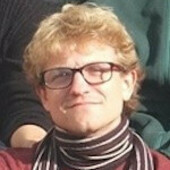 Ash MiddletonUser Researcher (Lead User Experience Designer)
Verity NelsonSenior Content Designer
Bradley Reeder Senior User Researcher
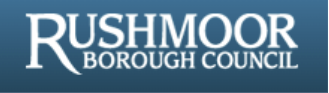 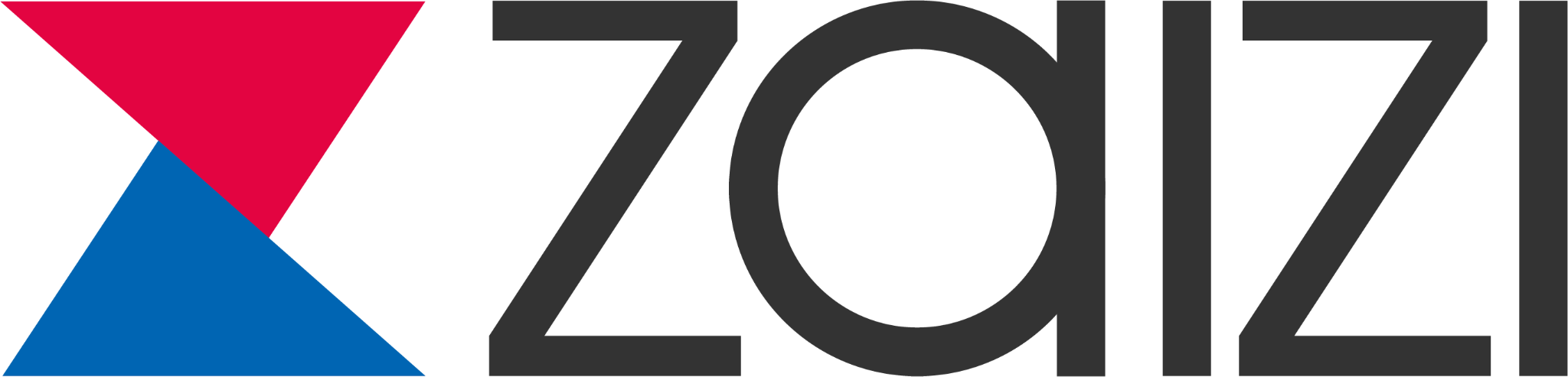 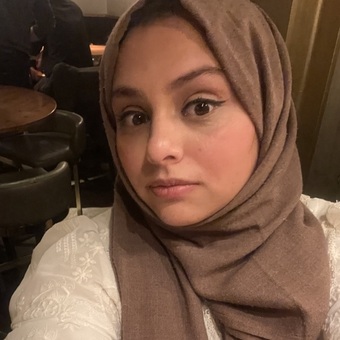 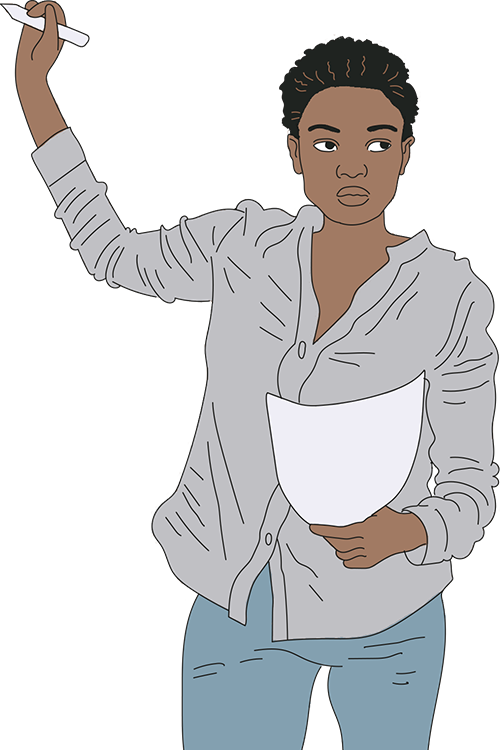 Sprint Zero - 
The Kick Off
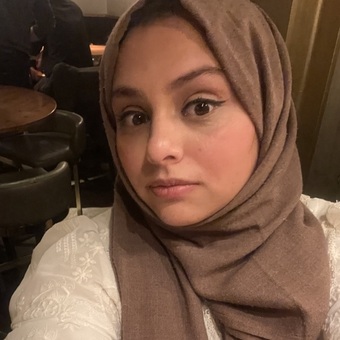 The How?
Problem Space Workshop 
Deriving the Problem Statement 
Alpha Goals 
Stakeholder Workshop
Stakeholder Analysis
Stakeholder Engagement Plan
User Research Workshops 
Understanding the project focus
What? 
Exploring the original hypothesis set out in the statement of work
Problem Theming
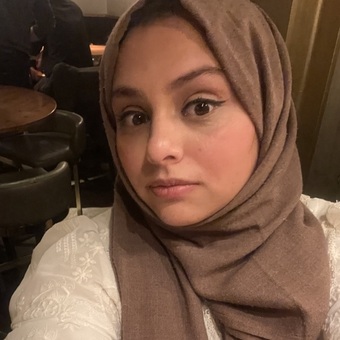 Problem Space Workshop
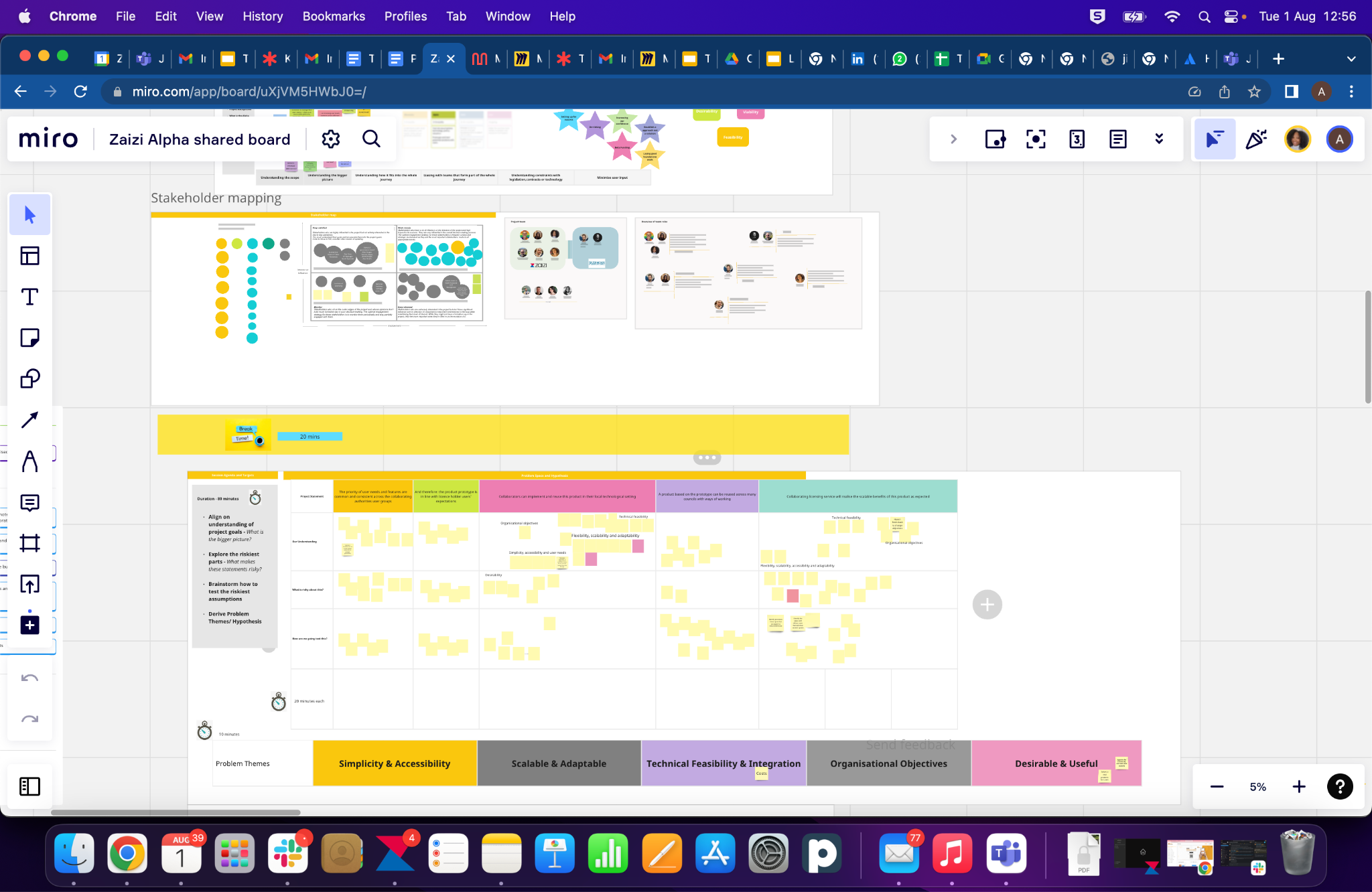 Output 
Hybrid workshop across councils to understand the problem
Derivation of hypothesis to test in the course of the project. 
Cross Council Alignment 
Problem Statement 

We believe that digitising the taxi "Manage my licence" service will improve outcomes by simplifying the service. It will create a sense of ownership for licence holders and streamline the business process.
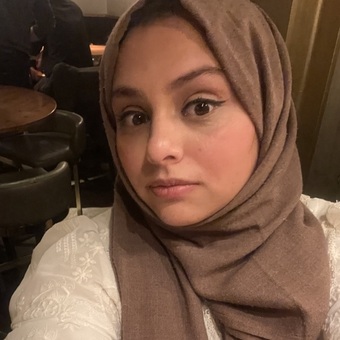 Problem Space Workshop
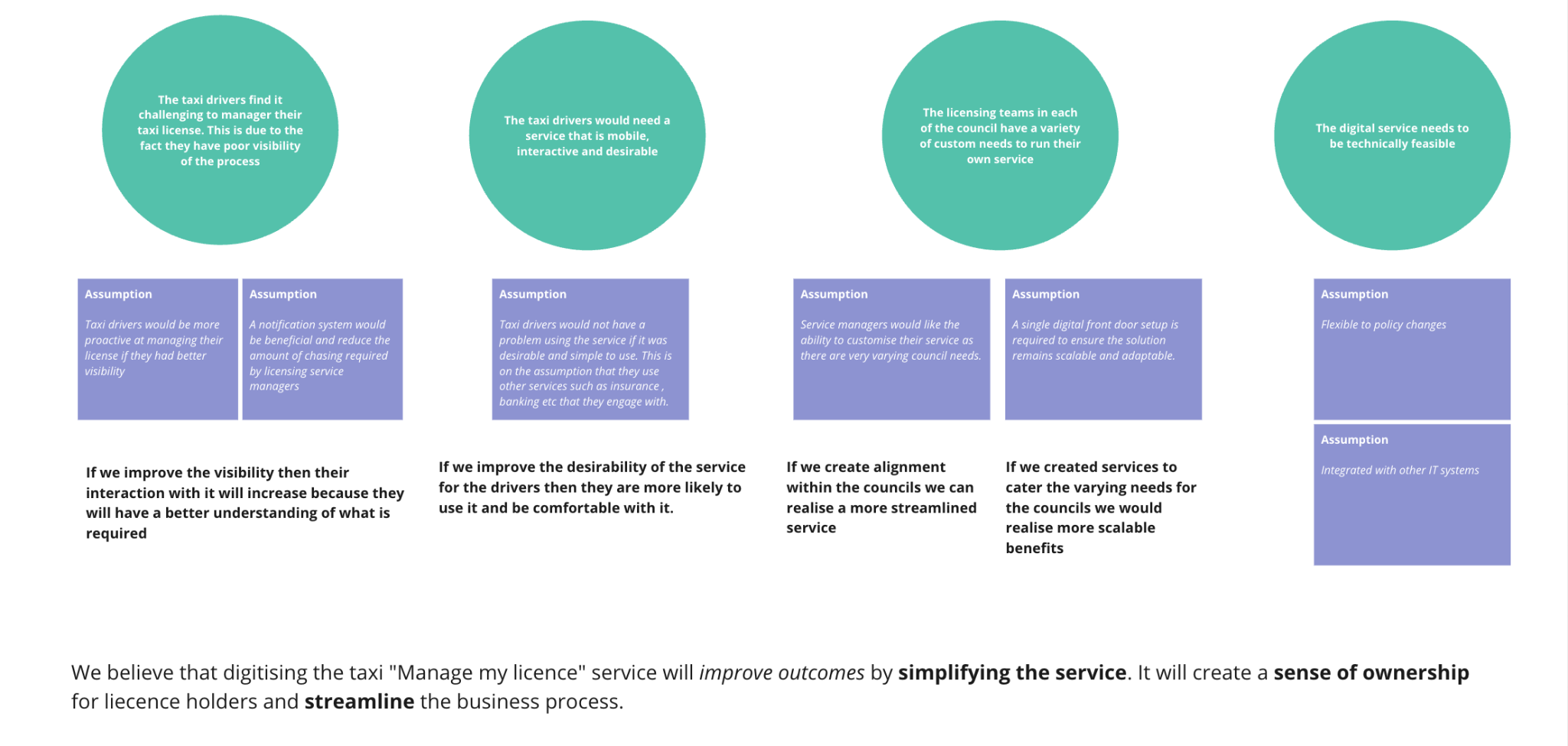 What? 
Understanding the various stakeholders and their roles 

Output 
Stakeholder Matrix 
Engagement Strategy plan
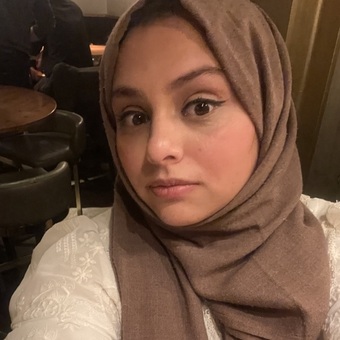 Stakeholder Workshop
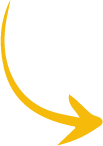 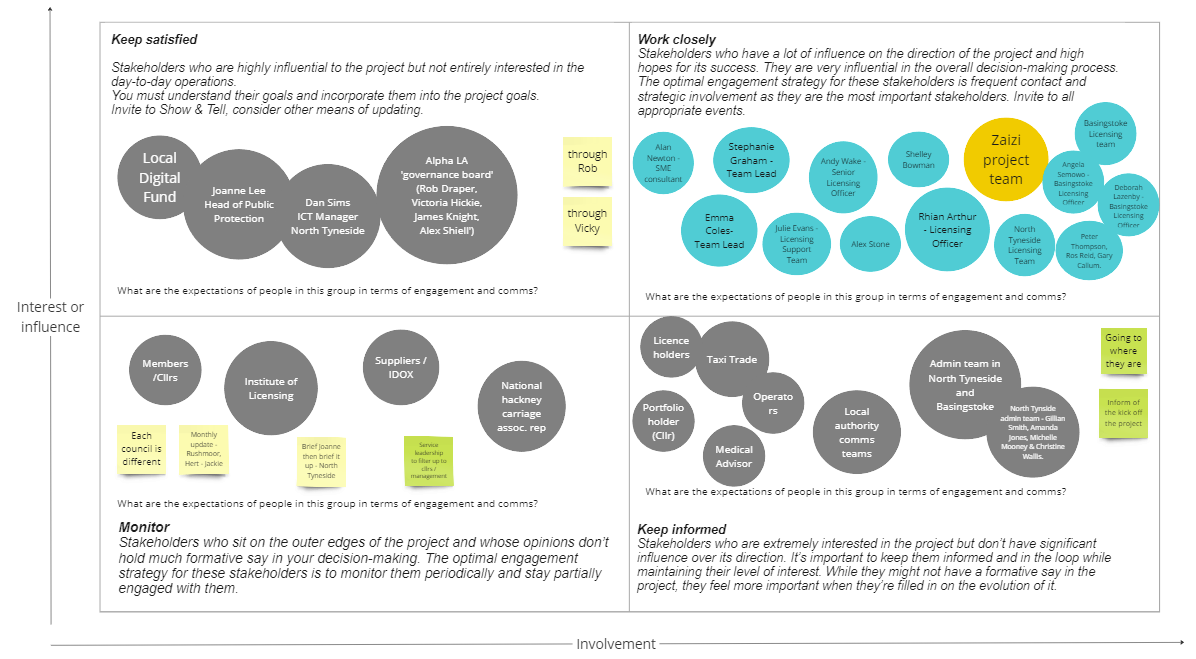 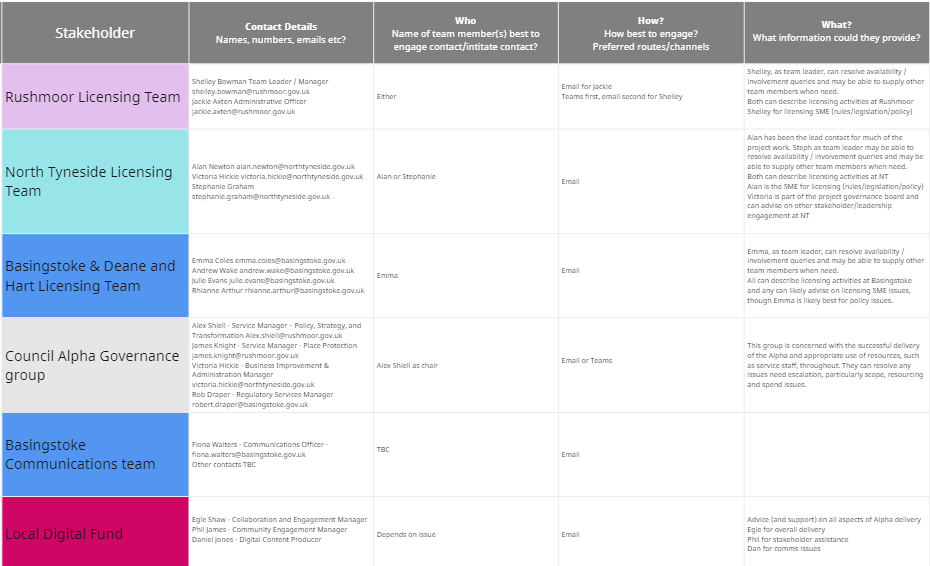 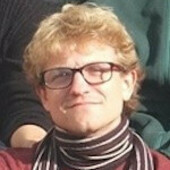 Meeting the councils
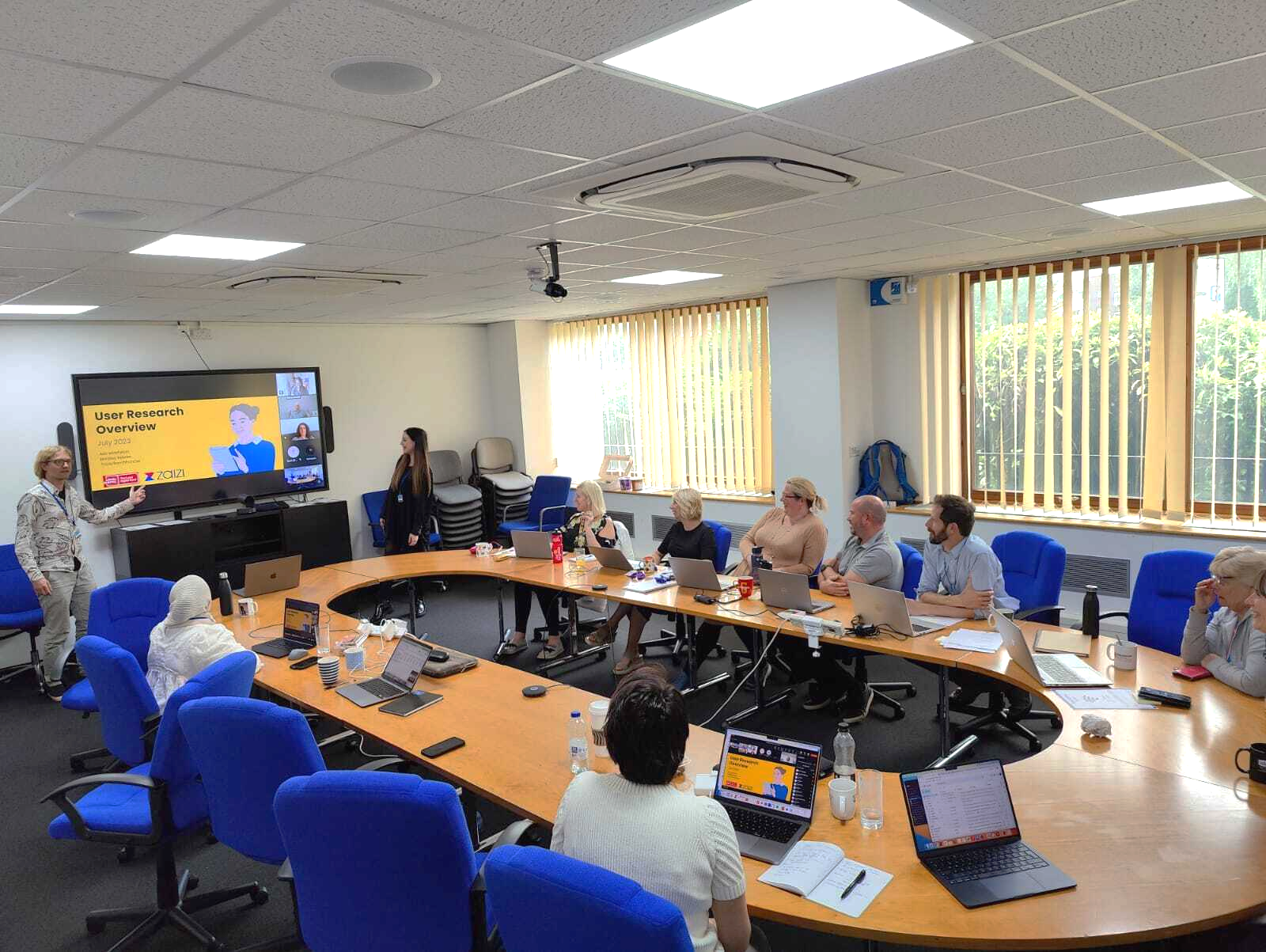 [Speaker Notes: Bradley]
What? 
Defining and prioritising users
Research Objectives 
Question Themes

Output 
Summarising Project Focus 
User Group Priority 
UR Recruitment Discussion 
UR Plan
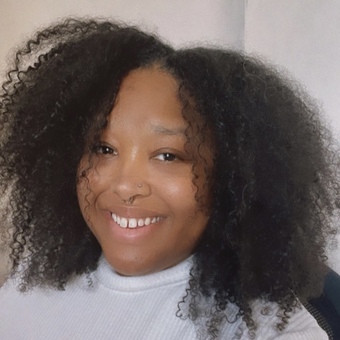 User Research Workshops
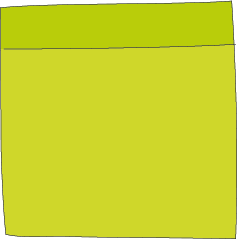 We held 3 2-hour workshops
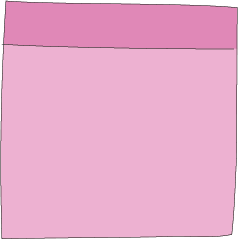 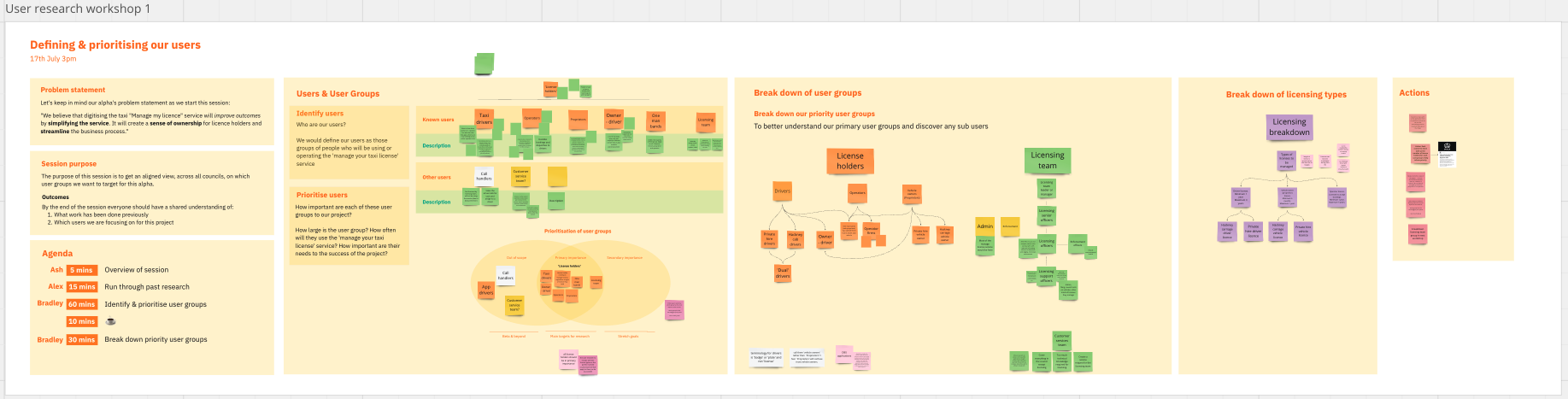 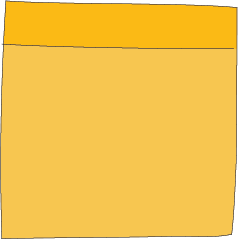 2. Detailed each council’s licence holder relationship and ways of working
1. We defined the users
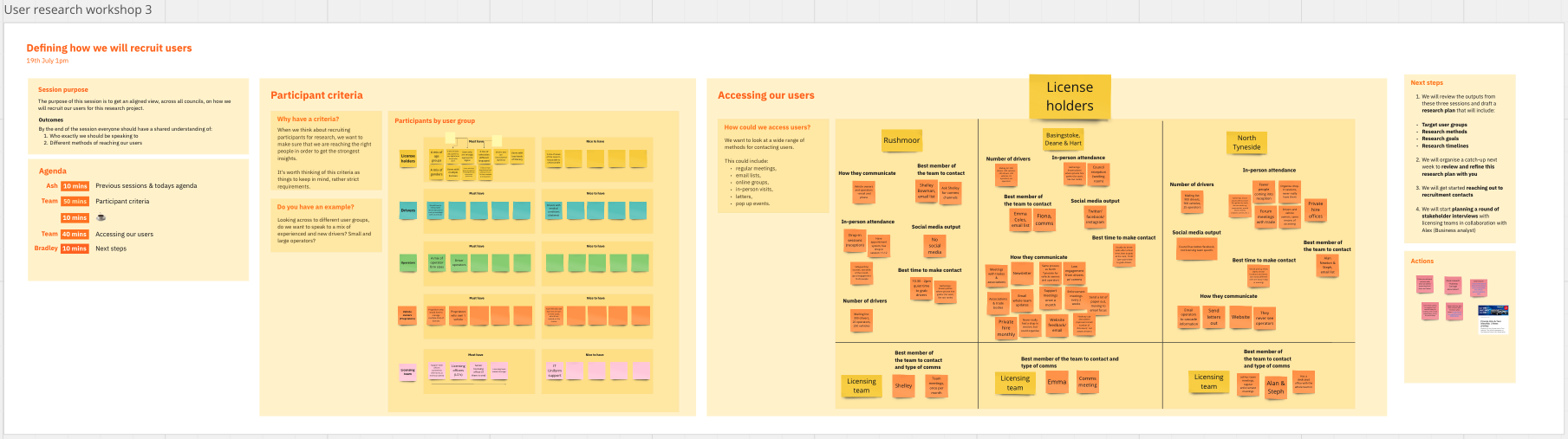 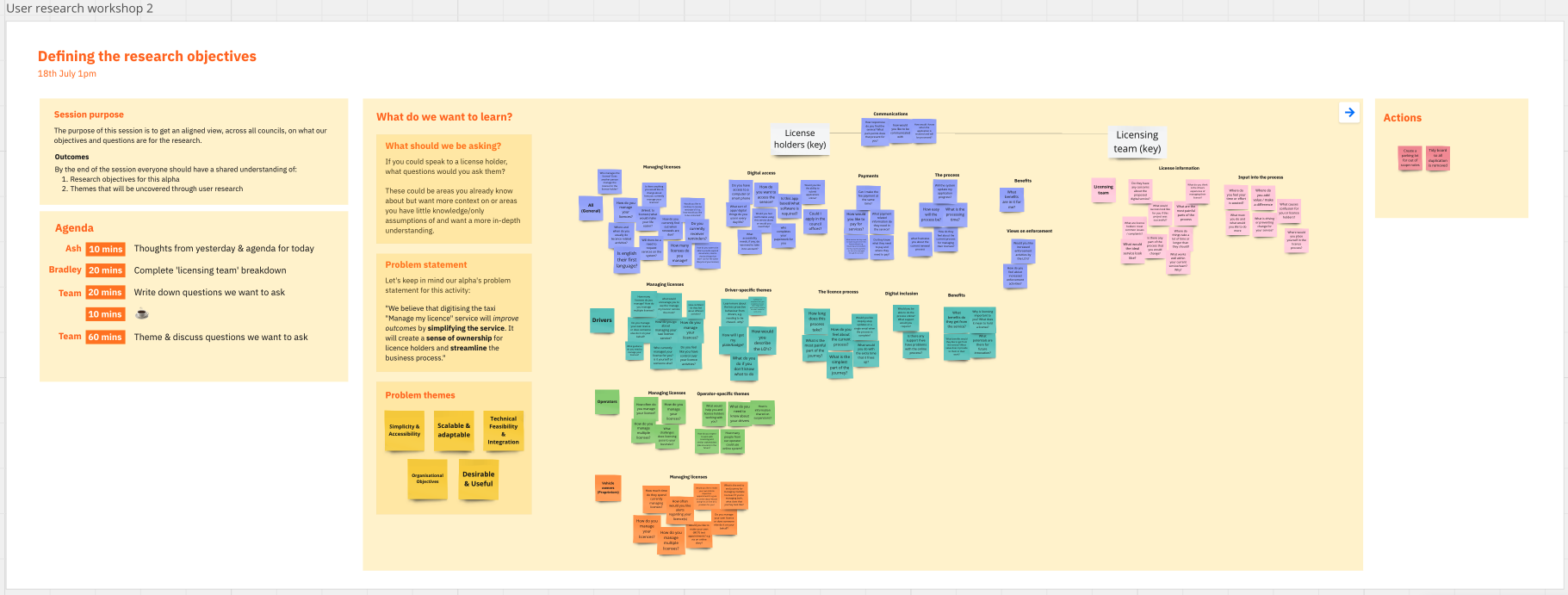 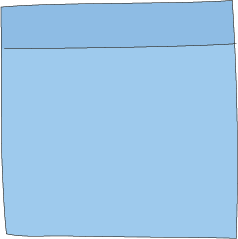 3. Defined our research objectives
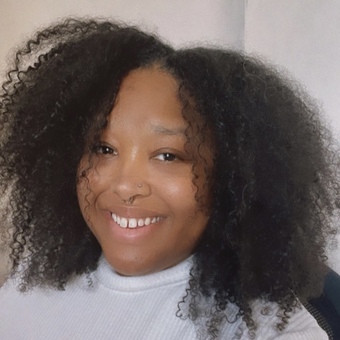 Summarising the project focus
Title
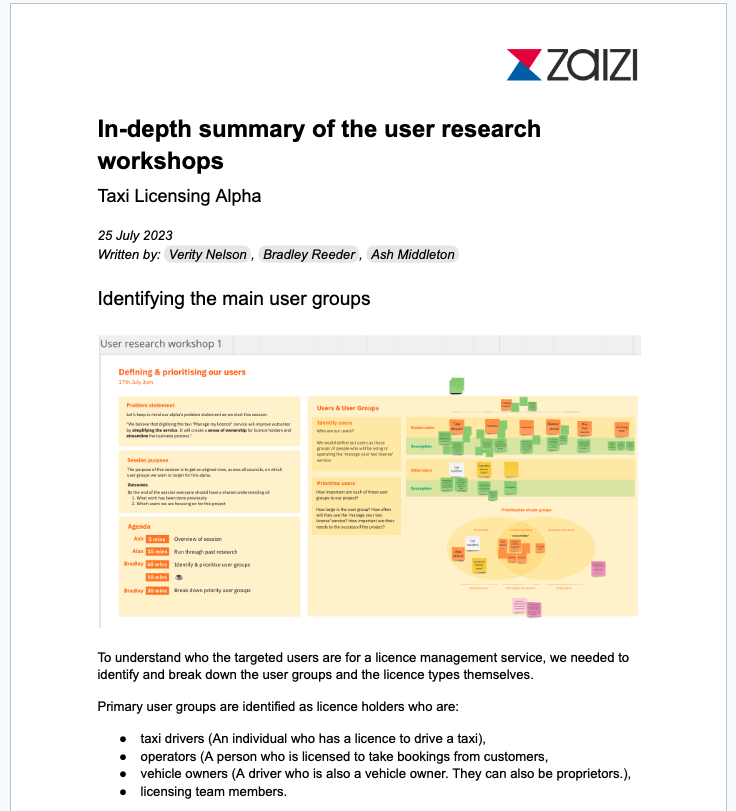 After 3 extremely useful meetings with all councils, we got to work summarising all the findings into one report. 

It explains in full detail:

The best user groups for this project for us to focus on: licensing teams and licence holders,
The different licence types,
Each council’s research objectives and what they need,
The participant criteria and how to access and speak to their desired groups.
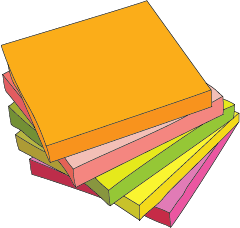 [Speaker Notes: Verity]
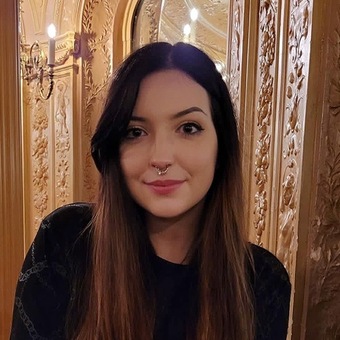 User Group Priority
Title
We then zoomed in on our users, defining together what focus we wanted to each group.

License holders
Drivers (high focus)- Hackney Carriage- Private Hire 
Operators (lower focus)
Proprietors (lower focus)- Hackney Carriage- Private Hire
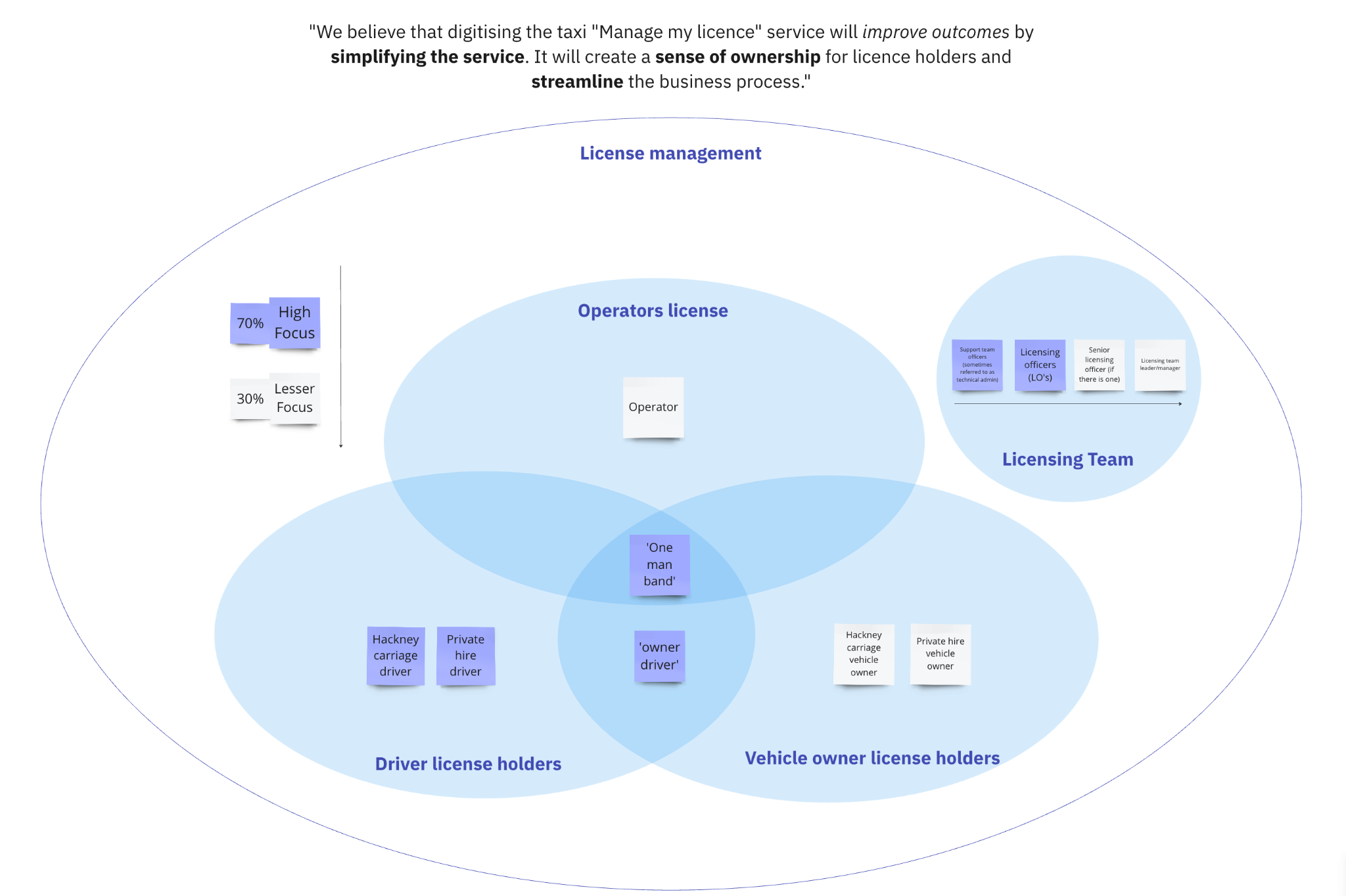 [Speaker Notes: Ash]
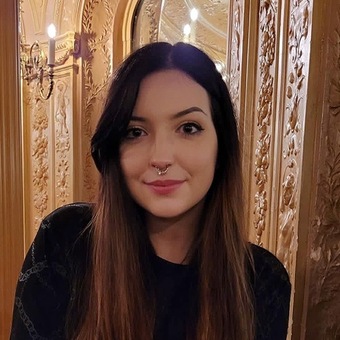 Understanding the background
Title
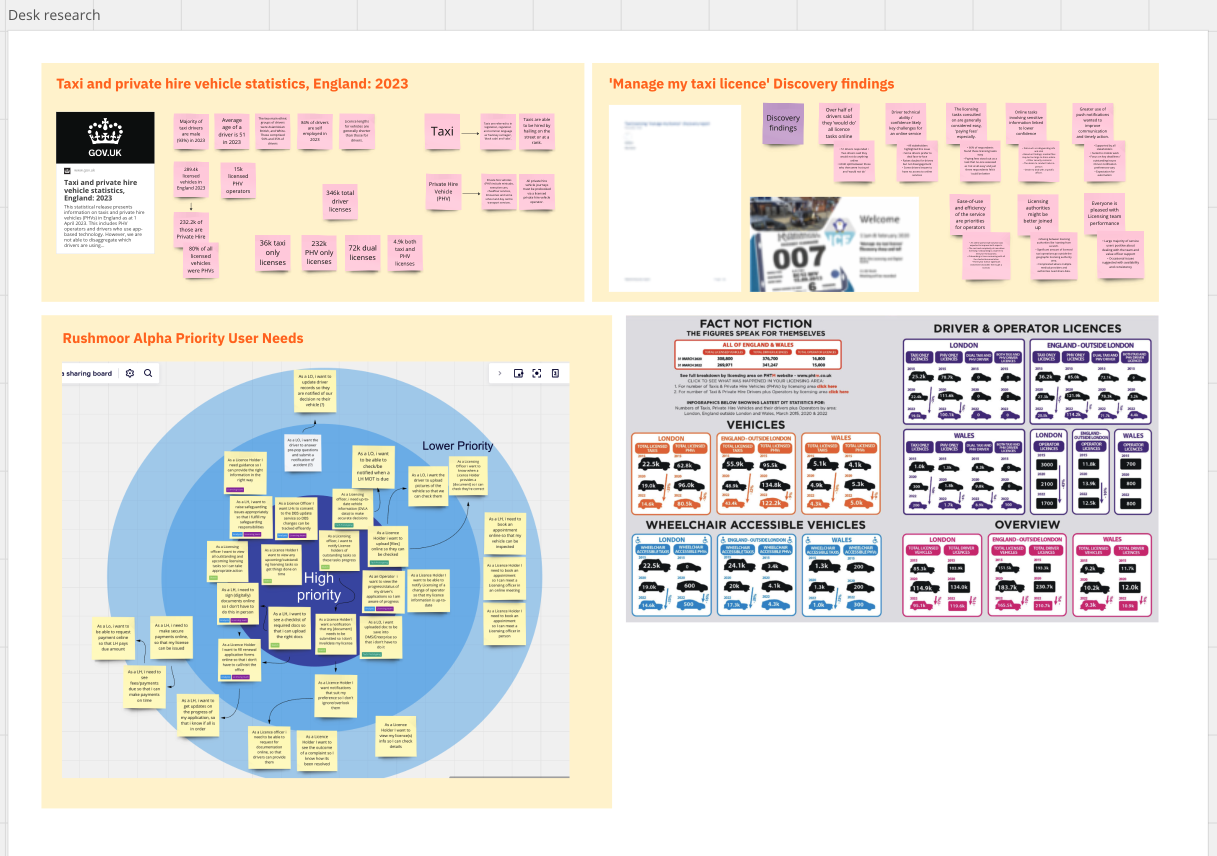 We also conducted desk research, to understand: 
Latest industry reports
Vehicle & driver statistics
Review of previous discovery & alpha findings.
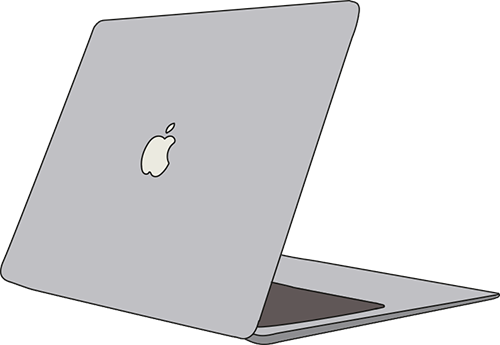 [Speaker Notes: Ash]
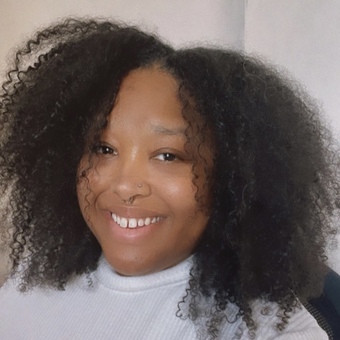 User recruitment discussions
Title
We also held hour long interviews with each council to understand: 

How to recruit licence holders, 
Driver-specific information and access.
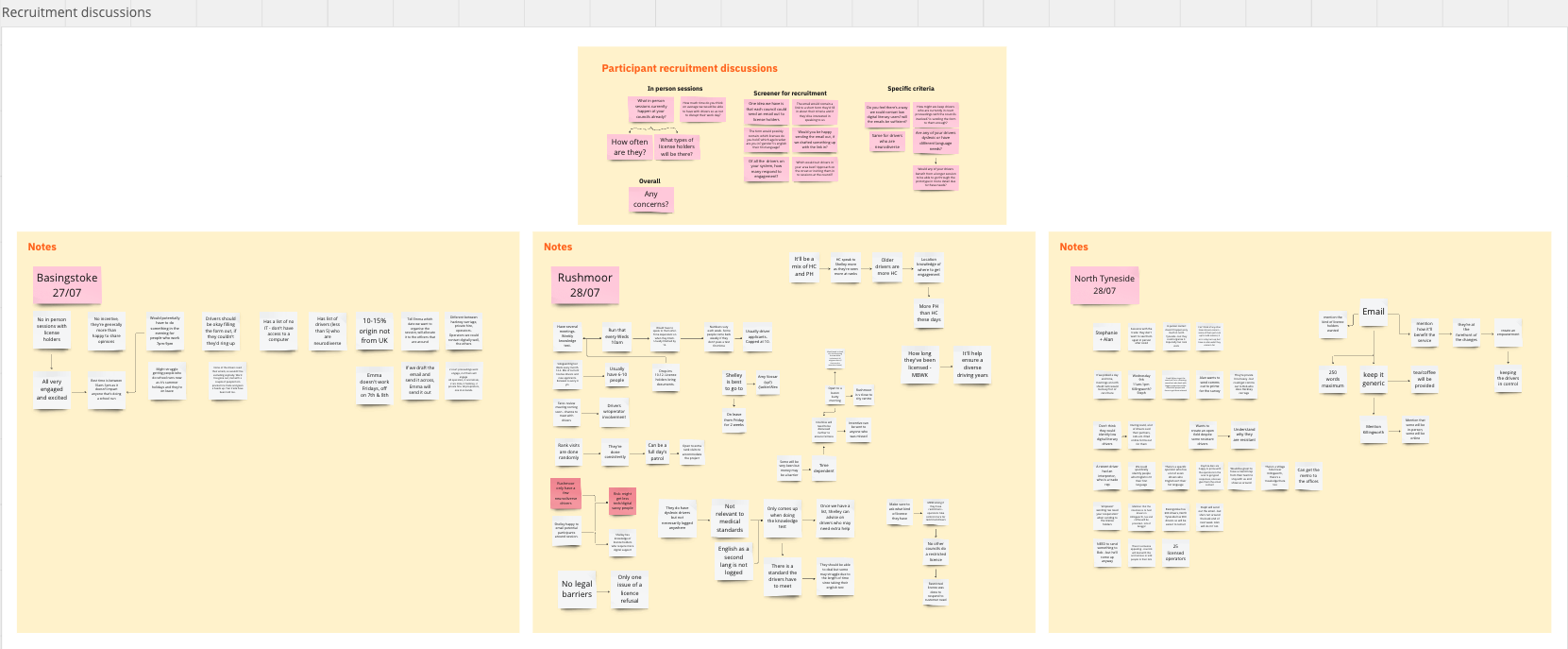 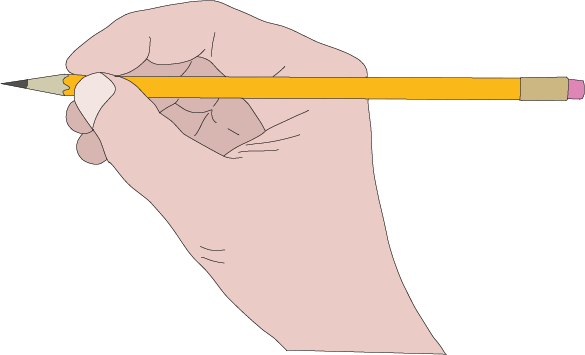 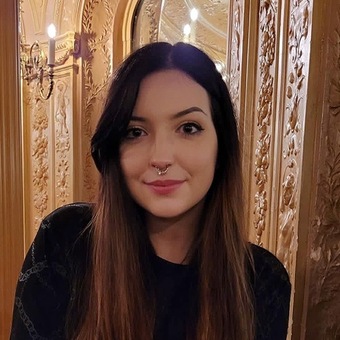 Stakeholder Interviews
Title
We have been conducting as-is process mapping sessions with each council, interviewing their licensing teams. 

These sessions are informing the creation of service blueprints, which we’re using to understand opportunities and pain points in the current process.

Early findings are showing that a lot of the pain points are around the constant need to chase license holders. 

Each council also has slightly different way of communicating with license holders, including variations in the sending of reminders.
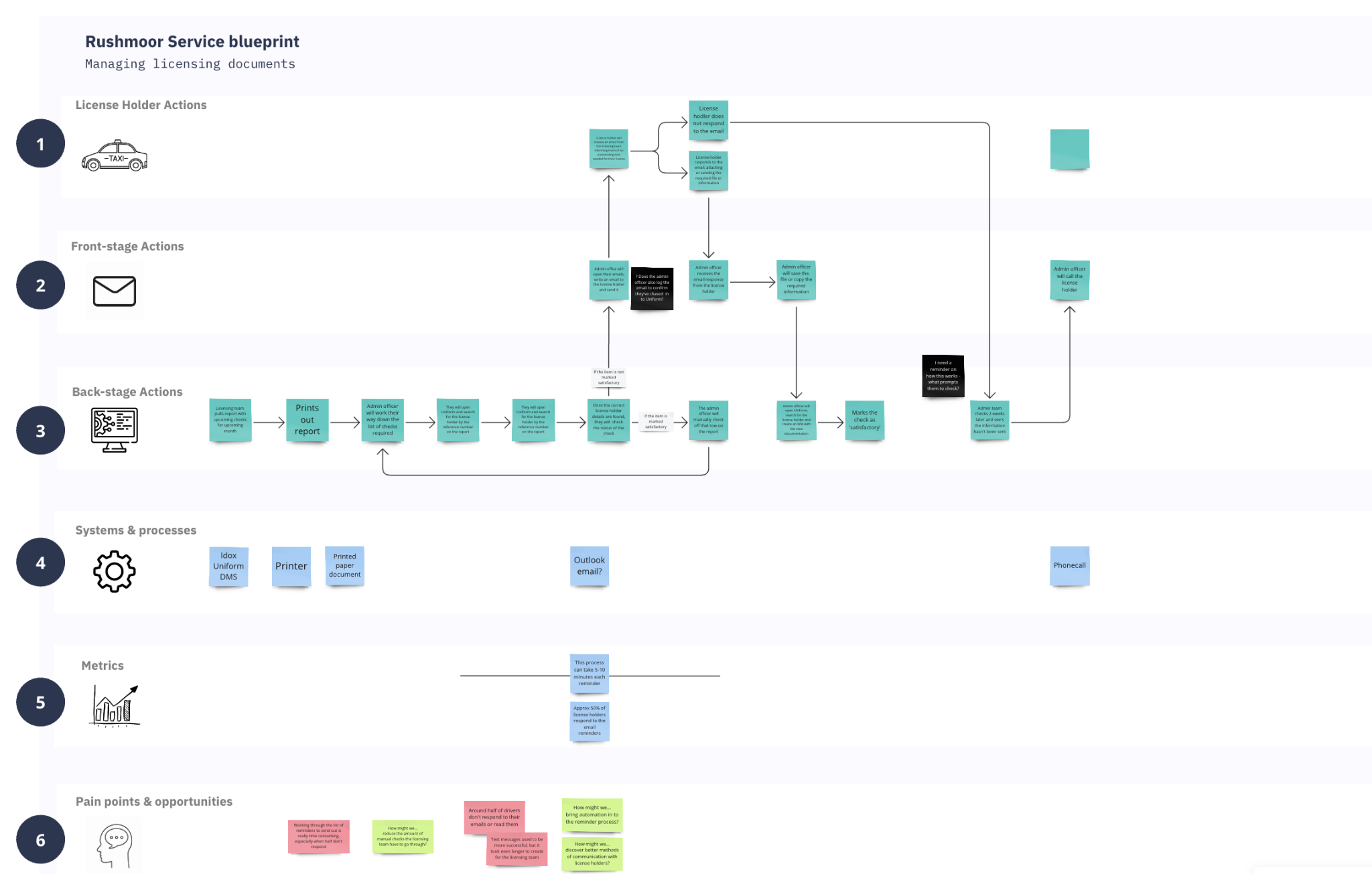 [Speaker Notes: Ash]
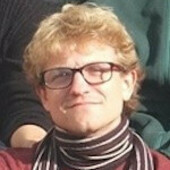 Research Approach
We will speak to the licensing teams in each of the councils to discover their current experience of managing licences
Council stakeholder interviews
We will go and meet licence holders across the different councils, to understand their needs and initial thoughts on the existing prototype
Round 1 - User interviews & concept testing
We will analyse all the data we gathered when speak to licence holders, forming it into amends for the prototype
Research analysis & amends to prototype
We will conduct 1-2-1 research sessions with licence holders across all councils, testing the usability of the prototype
Round 2 - Usability testing
We will conduct a final analysis of the data, producing research findings and further considerations
Final analysis & recommendations
[Speaker Notes: Bradley]
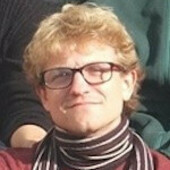 Research Plan
Title
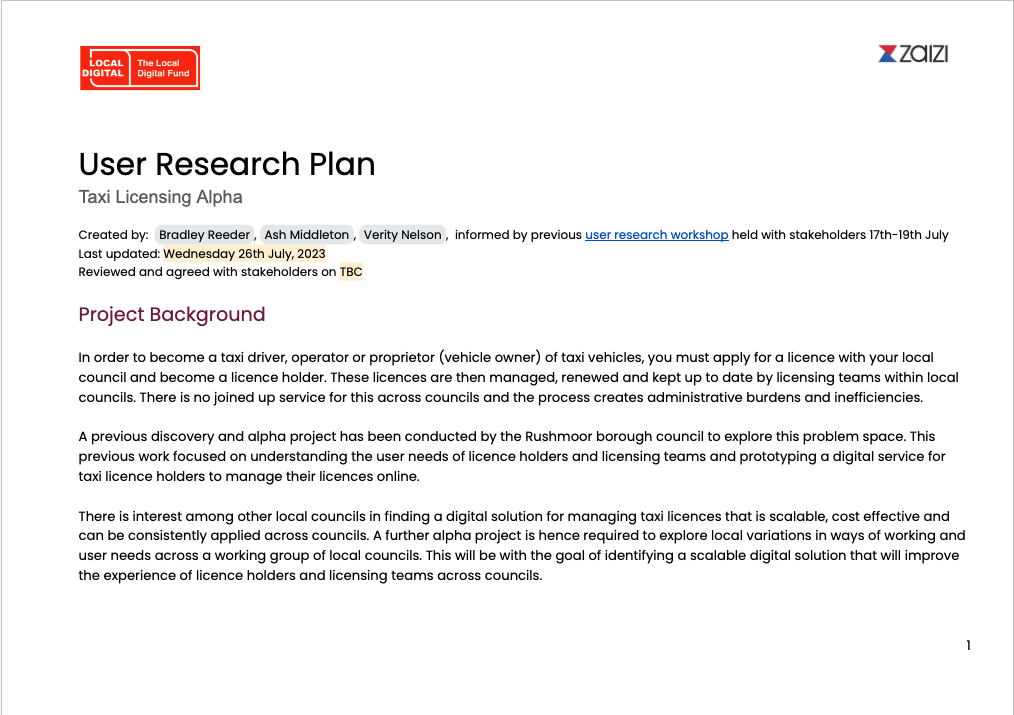 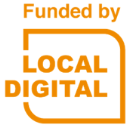 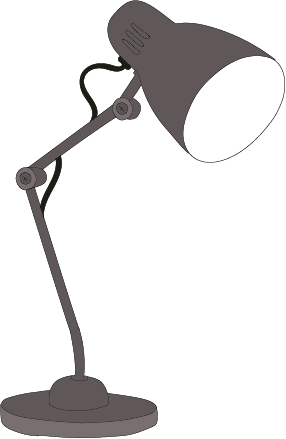 [Speaker Notes: Bradley]
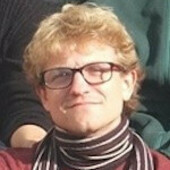 What we’re planning next
1
Send out the recruitment email, via councils, with a link to the screener for completion by licence holders
2
We will draft a discussion guide, with the questions we’ll be asking licence holders, and share with the councils for review
3
Contact chosen participants & arrange in person research at each of the 3 councils, over the next few weeks
Delivery plan
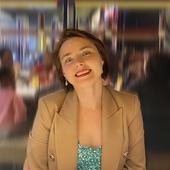 We’re here
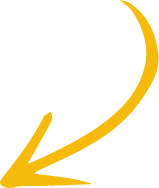 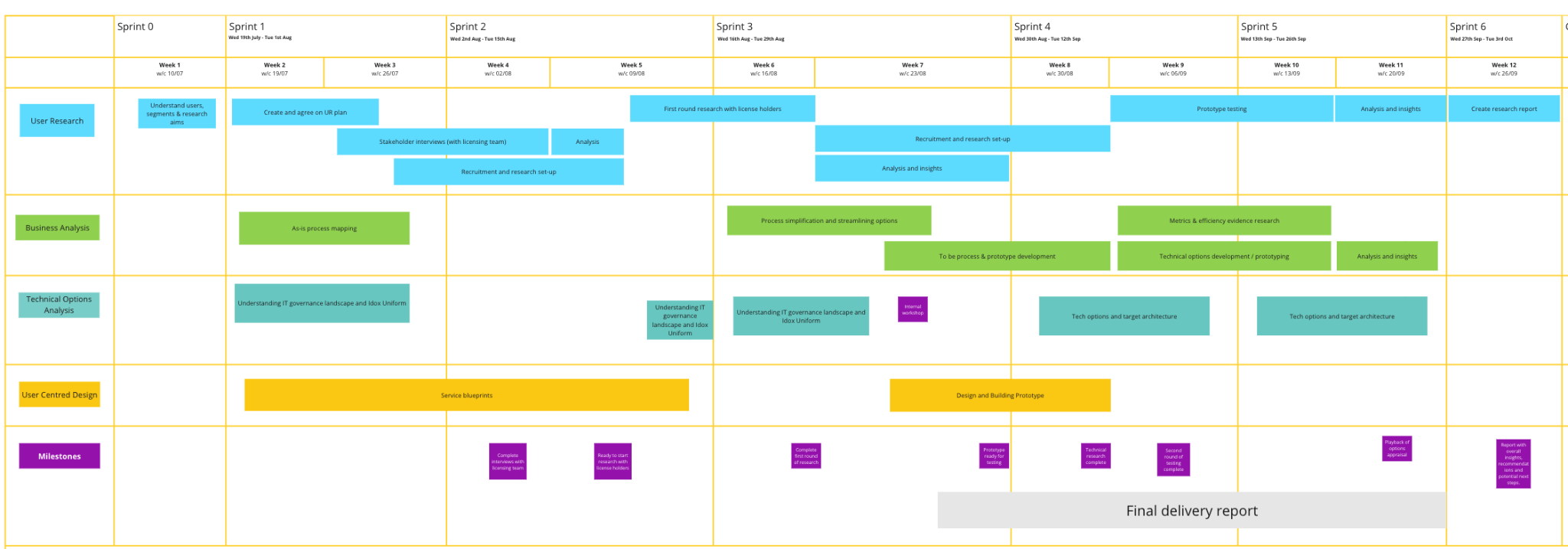 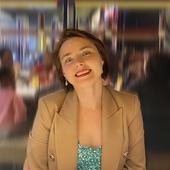 Next steps
Key dates for your diary 
Show&Tell #2 : Tuesday 15 August 1-2pm
Show&Tell #3 : Tuesday 29 August 1-2pm
Show&Tell #4 : Tuesday 12 September 1-2pm
Final Show&Tell #5 : Tuesday 3 October 1-2pm


Starting Sprint 2 (Wed 2nd Aug - Tue 15th Aug) with the focus on:
Completing & summarising interviews with the licensing team  
Completing recruitment and starting research with the licence holders
Completing as-is service blueprints
Thank you! Q&A
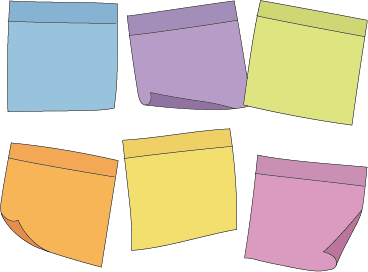 How do you feel about work we reviewed today?
What excites you the most? 
What is the one thing you would like to change?
How can we improve future Show&Tells?